SW-ing「批判的思考①」
[Speaker Notes: 今日のテーマは批判的思考＝クリティカルシンキングです。]
菊池聡, 2012, なぜ疑似科学を信じるのか
血液型性格診断
朝食を食べると成績があがる
マイナスイオン
ゲーム脳
サブリミナル効果(潜在意識に働きかけることで)
地震の前兆現象　地震雲
[Speaker Notes: さて身の回りには科学なのか科学でないのか分からないようなものがたくさんあります。
これはその中の一例です

疑似科学と一般的には言われていますが・・・
皆さんはどう思っていますか？？
このような話題について正しく考えることが出来るようになることが今日の目的です]
本日のねらい
自身の考え方の傾向を知り，自分の考えに誤りや偏りがないか物事を考え見直すことができる。
主体的・協働的に進めてください
【最終的に身に付けたい力（SW-ingSLC）】

自己調整力：見通しを立てて物事を計画したり，結果やプロセスを振り返って適切に修正・改善したりできる
話し合いのルール
○人の意見は肯定的に聞く
　　　　うなずく、あいづち→しゃべりやすい雰囲気
○思いついたことを積極的に声にする
　　　新しいアイディアや考えに発展するかも
○自分の役割を全うする
　　　役割分担は責任　それが協力するということ
○グループ⇔個人の切りかえ
3つの自然数をならべる規則をあててください。
3つの数字を言ってください。規則にあっていればYES  間違っていればnoと言います。
ヒント：２　４　６　はyes
ヒント：10　20　30　もyes
[Speaker Notes: それではゲームをしてみましょう。皆さんには３つの数字の規則を当ててもらいます
例えば3つの数字を考えて　２　４　６　と言います。規則にあっていれば私がyesと言います
規則にあっていなければNOと言います。
それを繰り返して規則を予想し、その規則を言ってください。　ちなみに　２４６はイエス　　１0 ２0 ３0もイエスです　　
メモしながら進めてくださいね

＊列ごとに当ててください。]
３つの数字が全部ちがう
なぜ、当てるのが難しいのか？
２　４　６ → ２＋４＝６？
123,134,235･･････　yes
1番目の数字＋2番目の数字
　　　＝3番目の数字
仮説
正事例　･････　これだけ続けても正解にはたどり着けない
(仮説にあてはまる例)
確証バイアス
多くの人は自分の予測に当てはまる例ばかりを探してしまう傾向がある。
125  ･･････　yes
反証例　･････　これによって次に進める
(仮説にあてはまらない例)
[Speaker Notes: 例えば1番目の数字＋2番目の数字＝3番目の数字　という仮説を立てたとします
それが正しいことを確かめるための数字の組み合わせを言うだけでは正解にはたどり着けません

その例が間違っていることを確かめる反証例を言う必要があります。

多くの人は自分の予測に当てはまる例ばかりを探す傾向があります
このことを確証バイアスといいます。
考え方の偏りということです
そのような考えの偏りが自分にあるということを知るということも必要です。

それをふまえて次の問題について考えてみましょう。]
4枚カード問題
Ｅ
25
Ｃ
16
表にアルファベット、裏には数字
　「母音の裏は必ず奇数」
規則：「母音の裏は必ず奇数」
Ｅ
25
Ｃ
16
規則が成り立っているかを調べたい。最小限どのカードを裏返せば良いか？
[Speaker Notes: まずは個人で2分、その後グループで考えてください
あわせて時間は5分です]
あなたは警察官、ある店に入ったアルコールを飲んで良いのは成人だけという規則が守られているかどうかを確かめる
ビールを飲んでいる人
成人
コーラを飲んでいる人
未成年
最低限誰に声をかける？
[Speaker Notes: ヒントを出します]
規則：「母音の裏は必ず奇数」
Ｅ
25
Ｃ
16
ビールを飲んでいる人
成人
コーラを飲んでいる人
未成年
規則：「アルコールを飲んで良いのは成人だけ」
[Speaker Notes: 比べてもらうと分かると思いますが
数字の4枚カードと同じような条件でならべています

もう一度しっかり考えてください。この結果は3回目の所に書きます
なぜそのような答にしたのかを答えてもらうのでその理由も説明できるようにしてください]
答
Ｅ
25
Ｃ
16
ビールを飲んでいる人
成人
コーラを飲んでいる人
未成年
[Speaker Notes: 正解したグループは手をあげてください

正解したグループに説明して貰いましょう

（解説）
Cと２５は裏側がどのようになっていても正しいかどうかに繫がらない
Cは裏側が偶数、奇数のどちらでも規則が正かどうかわからない]
科学は仮説→検証のくり返しで進歩してきた
偶数列
仮説？
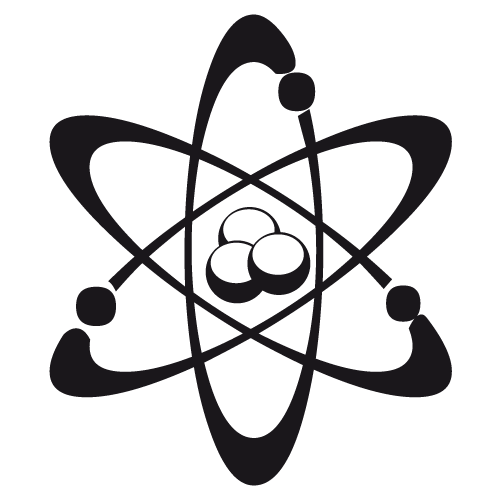 質問
実験
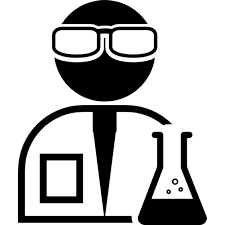 仮説に
当てはまる例
当てはまらない例
ルール　自然法則
科学は仮説→検証のくり返しで進歩してきた
偶数列
仮説？
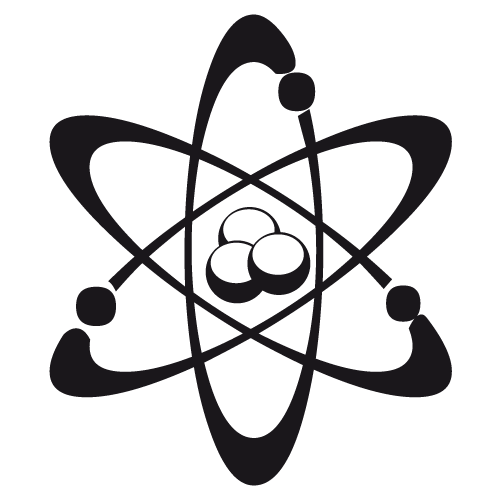 質問
実験
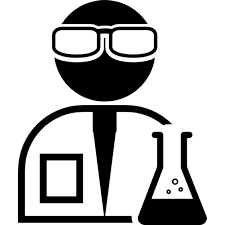 仮説に
当てはまらない例を調べないと検証したことにならない
ルール　自然法則
[Speaker Notes: 仮説に当てはまらない例の検証が大切ということです
先ほどの例では１６と未成年が該当します

確証バイアスによって正事例
つまり　Eやビールを飲んでいる人にはすぐ目が行くのですが

16や未成年の所には目がいきにくいということをしることも大切です]
雨乞い
世界中に雨乞いの儀式がある。
モンゴル：鮓荅師(ヤダチ)と呼ばれる雨乞い師がおり、盆に　
　　　　　　牛の結石(鮓荅と呼ばれる)と水を入れ、呪文を唱える。
古代ローマ：竈の神ウェスタに使える巫女たちが5月7日以降の満月　
　　　　　　　の夜に、テヴェレ川に24体の等身大の人形を投げ込む。
インド：雲に扮した雨乞い師が地面に水を撒く。
ロシア：村の聖なる樅の木に3人の雨乞い師がのぼり、薬缶や燃えさ
　　　　　し、水で濡らした小枝を使って嵐を再現する。
Wikipedia :雨乞い儀式より
[Speaker Notes: では実際の例に当てはめて考えてみます
雨乞いです　　　　　　
世界には雨乞いの儀式が多くあります。
このことから昔の人は雨乞いをすると雨が降ると信じていたということが予想できます]
雨乞い
なぜ
世界中に雨乞いの儀式がある。
雨乞いをすると雨が降ったから
このデータが正しいとするとあなたは雨乞いの効果を信じますか？
[Speaker Notes: 雨乞いをすると雨が降ったからです
確証バイアスがはたらいて降ったことが多いように感じているのかもしれません

では
この表のように雨乞いをしたら6割の確率で雨が降ったとします
このデータは正しいです。

このデータが正しいとしてあなたは雨乞いを信じますか？
話し合ってグループで意見をまとめてください。
もちろん理由も必要です。発表してもらいますのでそのつもりで・・・]
雨乞い
なぜ
世界中に雨乞いの儀式がある。
雨乞いをすると雨が降ったから
すぐ降ったわけではないけど
雨が降らないときもあるけど
雨が降るまでやった・・・・
確証バイアス
雨乞いをすると雨が降る
正しいのか
雨乞いと降雨の関係を調べるクロス分割表
割合が高ければ少しは根拠になるかも？
[Speaker Notes: 雨乞いの効果について検証するためには
雨乞いをしなかったときのデータを見ることも必要です
この表をクロス分割表といいます。
AとBの分だけでなくCとDのデータと比較して検証しなければありません

たぶん、雨乞いをしないときのデータは取っていないですよね・・・]
本日のまとめ
自分の行動や考え方の傾向を知る

自分の考えに誤りや偏りがないか物事を考え見直すこと
メタ認知
批判的思考（クリティカルシンキング）
様々なことを読み解くために重要な能力と態度
社会には科学もどき（疑似科学）があふれている！？
菊池聡, 2012, なぜ疑似科学を信じるのか
血液型性格診断
朝食を食べると成績があがる
マイナスイオン
ゲーム脳
サブリミナル効果(潜在意識に働きかけることで)
地震の前兆現象　地震雲
[Speaker Notes: 社会には雨乞いのような話があふれています
自分で考える力を身につけてください。]